PJOK
GERAK MANIPULATIF
&
JENIS – JENIS OLAHRAGANYA
PENGERTIAN
Gerak manipulatif adalah salah satu bentuk aktivitas gerak dasar yang dilakukan anggota badannya dengan menggunakan objek
CONTOH GERAK MANIPULATIF
Menendang
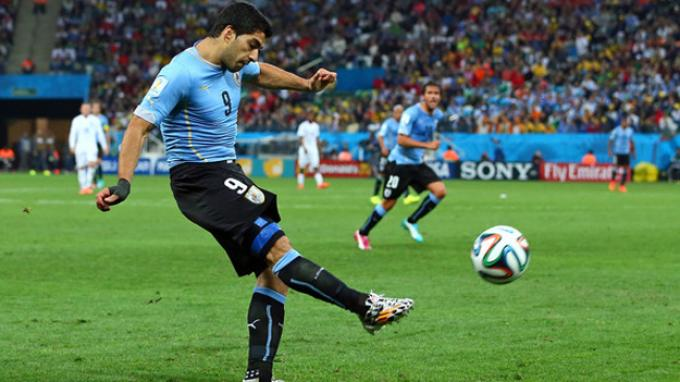 CONTOH GERAK MANIPULATIF
Melempar
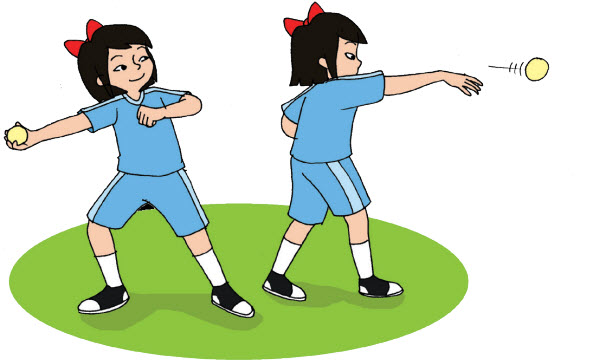 CONTOH GERAK MANIPULATIF
Menangkap
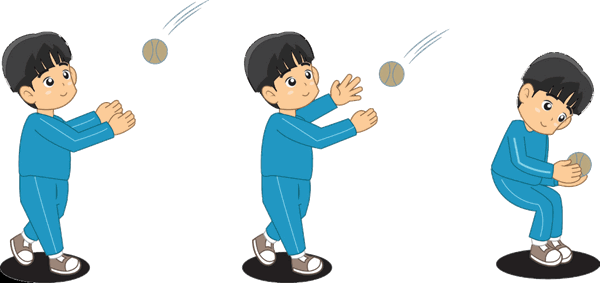 CONTOH GERAK MANIPULATIF
Memukul
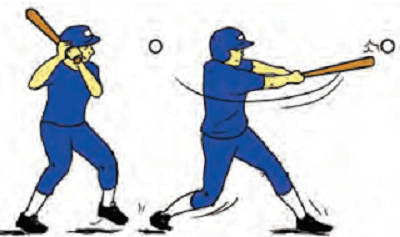 CONTOH GERAK MANIPULATIF
Mendorong
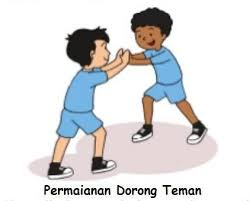 CONTOH GERAK MANIPULATIF
Memantul
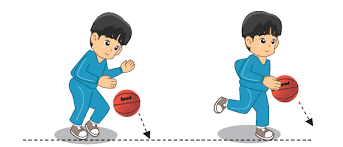 JENIS – JENIS OLAHRAGA YANG MENGGUNAKAN GERAK MANIPULATIF
Sepak bola
Bola basket
Bola voli
Kasti
Bulutangkis
Tennis
Golf
Bela diri (karate, pencak silat, kungfu)
VOLI
SEPAK BOLA
BULUTANGKIS
BOLA BASKET
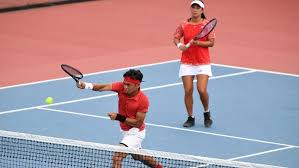 TENNIS